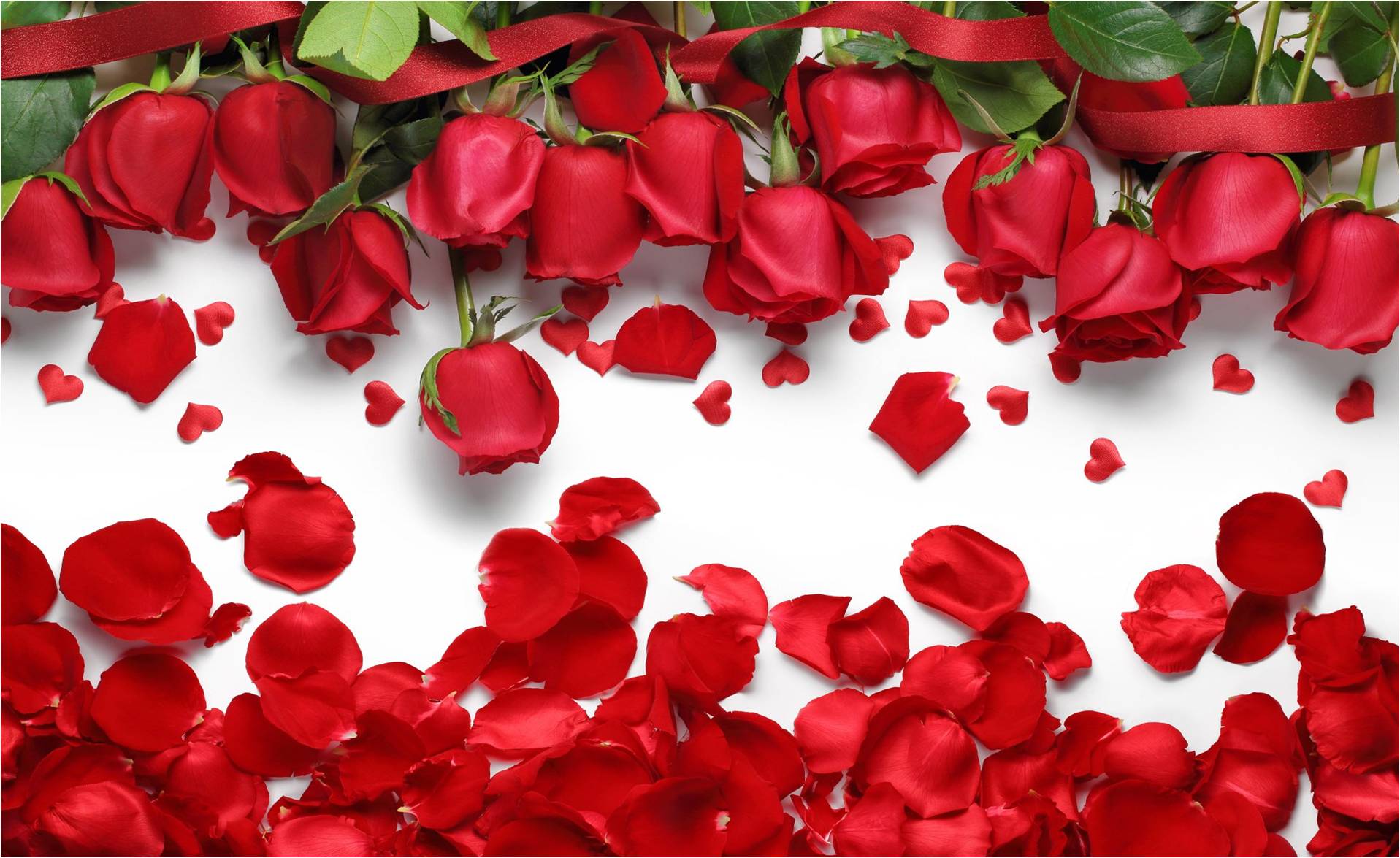 আজকের ক্লাসে সবাইকে স্বাগত
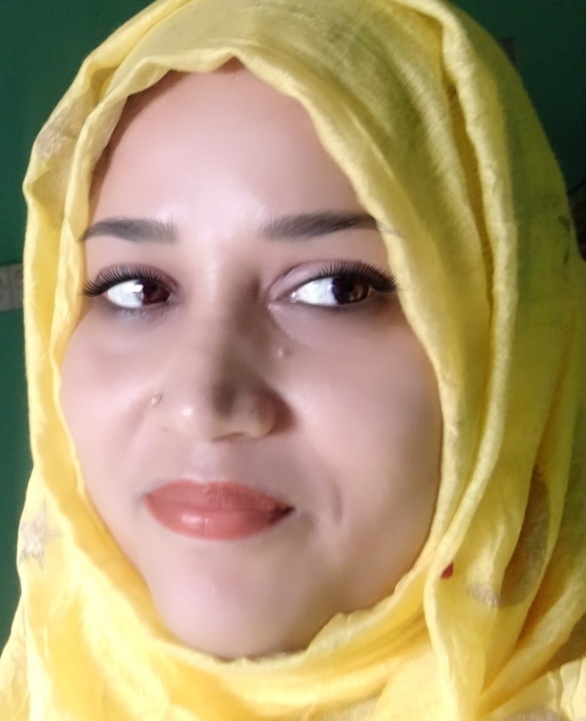 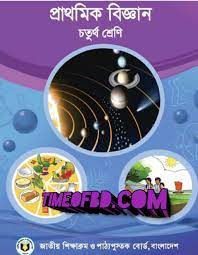 পরিচিতি
মাকসুদা আকতার 
সহকারী শিক্ষক 
বেতাগী মডেল স প্রা বি 
বেতাগী, বরগুনা
অধ্যায়ঃ ৬
পাঠঃ পদার্থ
পাঠ্যাংশঃ পদার্থের বৈশিষ্ট্য(পরিক্ষণ)
উপকরণঃ

পানি, একটি পরিষ্কার গ্লাস, রাবার ব্যান্ড, পাথর টুকরা এবং পাঠ সংশ্লিষ্ট অন্যান্য উপকর।
পদার্থ কী ? পদার্থের সাধারণ বৈশিষ্ট্য কী ?
পূর্ব পাঠ আলোচনা
আমাদের চারপাশে যে সকল বস্তু  রয়েছে সেগুলো এক একটি পদার্থ।  পদার্থের সাধারণ বৈশিষ্ট্য হলোঃ
              ১। পদার্থের ওজন আছে
                ২। পদার্থের আয়তন আছে
                      ৩। পদার্থের জায়গা দখল করে।
আজকের আলোচনা
পরিক্ষণঃ পদার্থের জায়গা দখল
শিখনফলঃ পাঠ শেষে শিক্ষার্থীরা…
১৬.১.২   পদার্থ জায়গা দখল করে তা ব্যাখ্যা করতে পারবে।
এসো দেখি এবং কাজ করি
উপকরণগুলো টেবিলের উপর রাখি
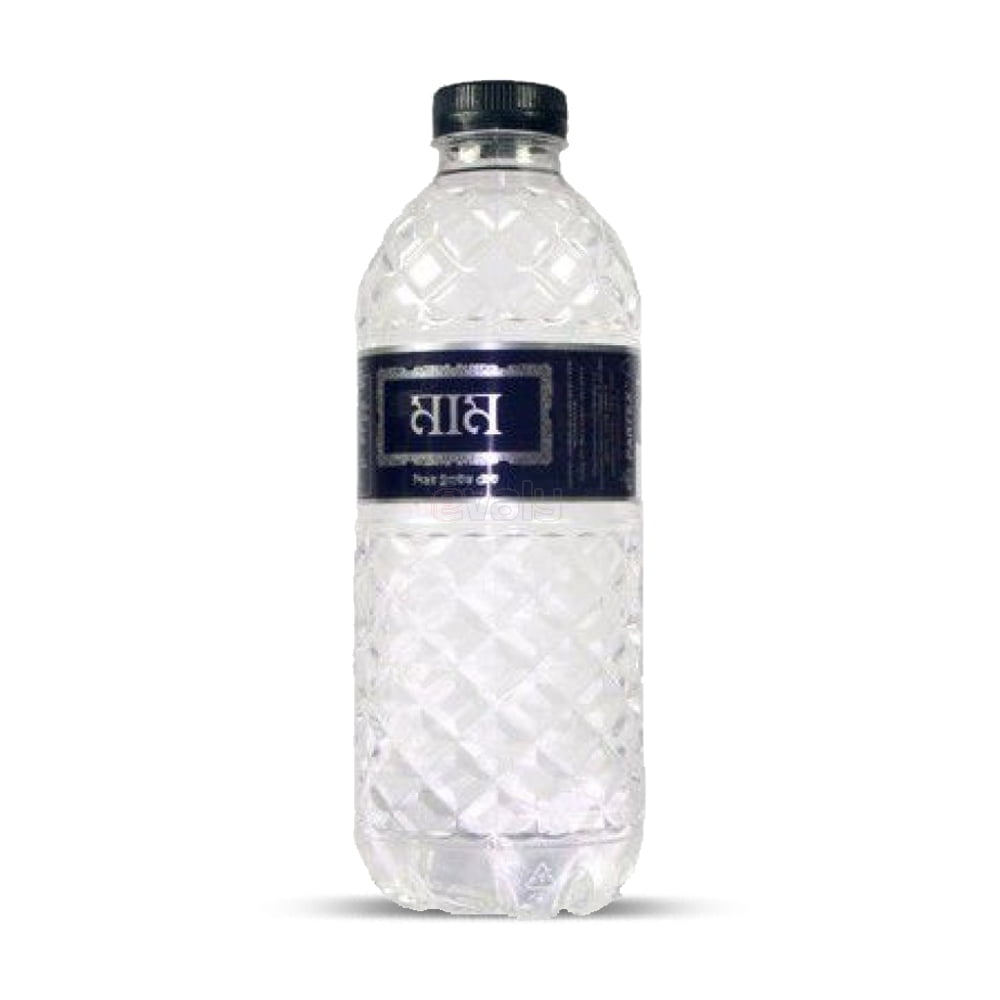 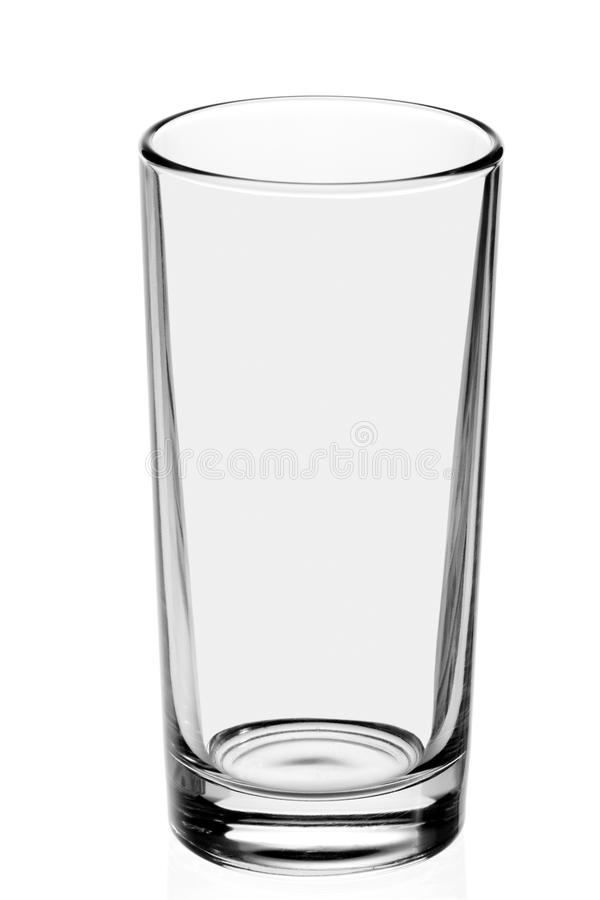 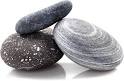 রাবার ব্যান্ড
পাথর
পানি
গ্লাস
এসো দেখি এবং কাজ করি
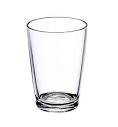 খালি গ্লাস
গ্লাসে পানি ঢালি
পানির উপরিতল
পানির উপরিতল অংশে রাবার ব্যান্ড
গ্লাসে পানি ঢালার পর
এসো দেখি এবং কাজ করি
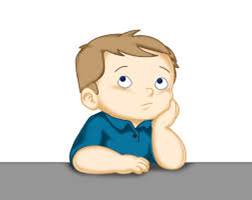 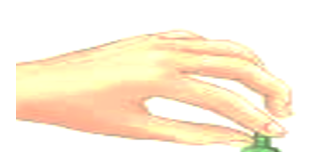 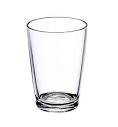 যদি গ্লাসে একখন্ড পাথরের টুকরা ফেলা হয় তাহলে কী ঘটবে ?
গ্লাসের পানিতে পাথর ফেলার পর পানির বর্তমান অবস্থান
গ্লাসে	পানির পূর্ব অবস্থান
গ্লাসের পানিতে পাথর ফেলার পর
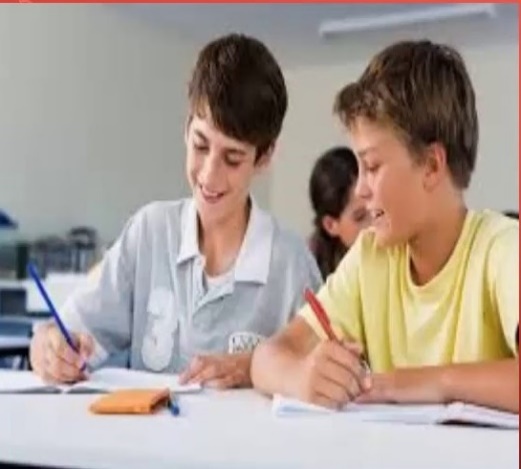 এসো জোড়ায় আলোচনা করি এবং খাতায় লিখি
গ্লাসের পানিতে পাথর টুকরা ফেলার পর পানির অবস্থানের কী ঘটে ছিলো এবং কেন ঘটেছে ?
গ্লাসের পানিতে পাথর টুকরা ফেলার পর পানির অবস্থান আগের চেয়ে উপরে ওঠে গিয়েছিলো , কারণ পাথর টুকরা গ্লাসের কিছু জায়গা দখল করে নেয়। ফলে দখলকৃত জায়গার পানি উপরে ওঠে আসে।
এসো মিলিয়ে নেই-
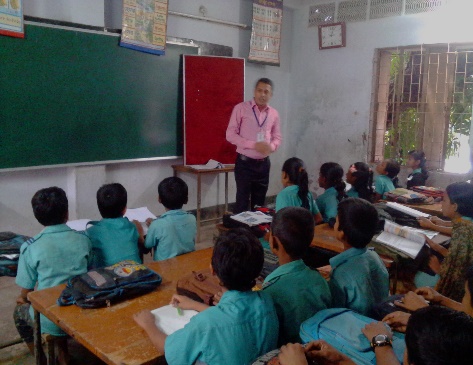 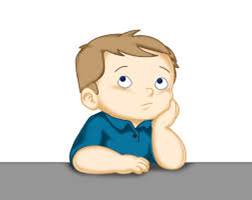 এসো দেখি এবং কাজ করি
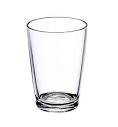 যদি গ্লাসের পাথরের টুকরা সরানো হয় তাহলে কী ঘটবে ?
পাথর সহ গ্লাসের পানির অবস্থান
পাথর সরানোর পর  গ্লাসের পানির অবস্থান
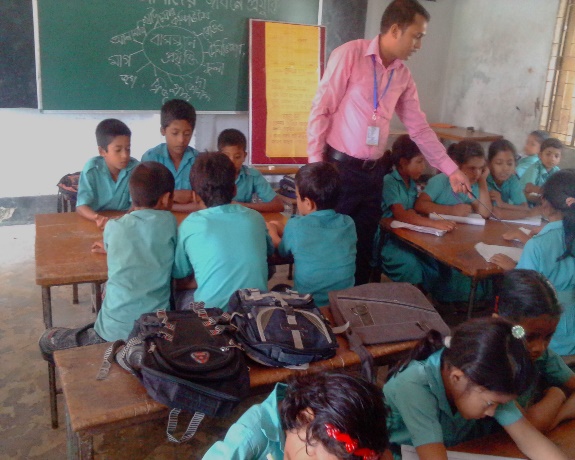 এসো দলে আলোচনা করি এবং খাতায় লিখি
গ্লাসের পানি হতে পাথর টুকরা সরিয়ে নেওয়ার পর পানির অবস্থানের কী ঘটে ছিলো এবং কেন ঘটেছে ?
গ্লাসের পানি হতে  পাথর টুকরা সরিয়ে নেওয়াতে পানির অবস্থান আগের চেয়ে নিচে নেমে গিয়েছিলো , কারণ পাথর টুকরা গ্লাসের দখলকৃত জায়গা ছেড়ে দেওয়ায় পানি সেই খালি জায়গা দখল করে নেয় । ফলে পানির স্তর নিচে নেমে যায়।
এসো মিলিয়ে নেই-
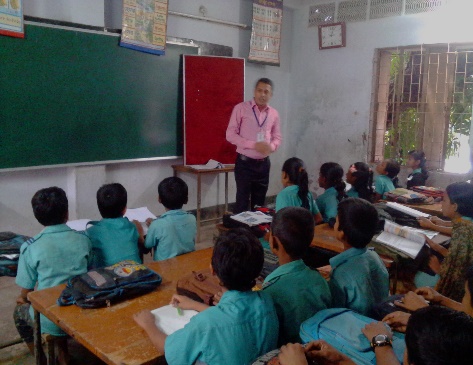 এসো সম্পূর্ণ কাজটি একসাথে দেখে নেই
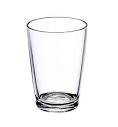 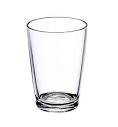 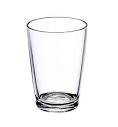 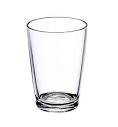 ৩য় অবস্থান
আবার ১ম অবস্থান
১ম অবস্থান
২য় অবস্থান
গ্লাসের পানিতে পাথর দিলে পানির অবস্থান এবং পাথর সরিয়ে নিলে পানির অবস্থান
টেবিলের ওপর রাখা জিনিসগুলো টেবিলের কিছু অংশ বা জায়গা দখল করে নিয়েছে।
ছবি গুলো দেখি ও বলি
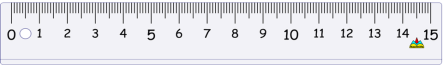 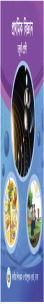 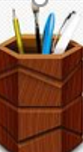 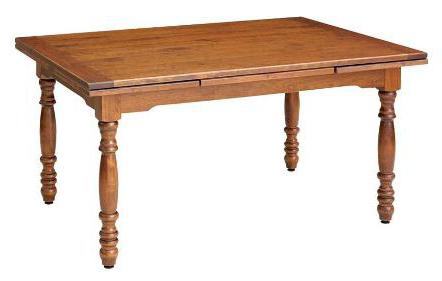 কোন পদার্থ যে পরিমাণ জায়গা দখল করে তাকে ঐ পদার্থের আয়তন বলে।
পাঠ বইয়ের ৪০-৪১ পৃষ্ঠা খুলে নিরবে পড়ে নেই
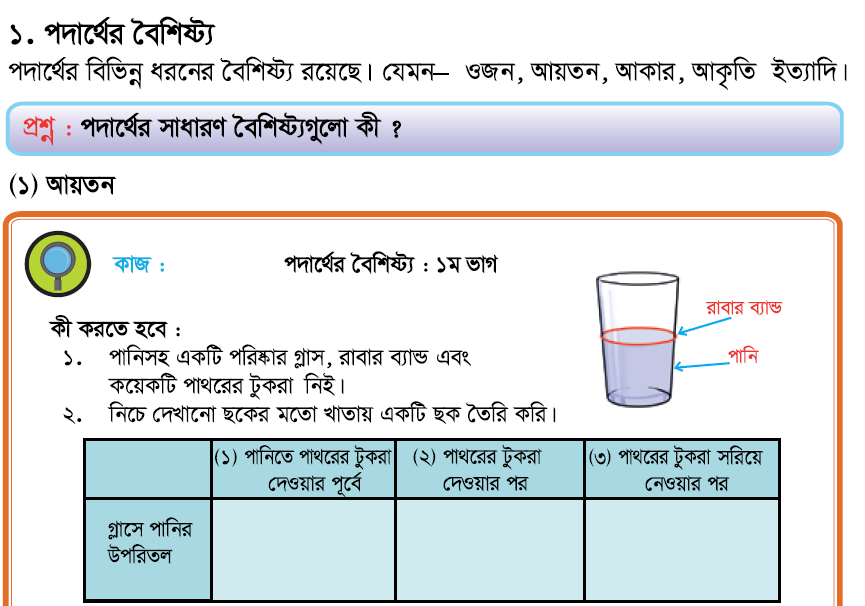 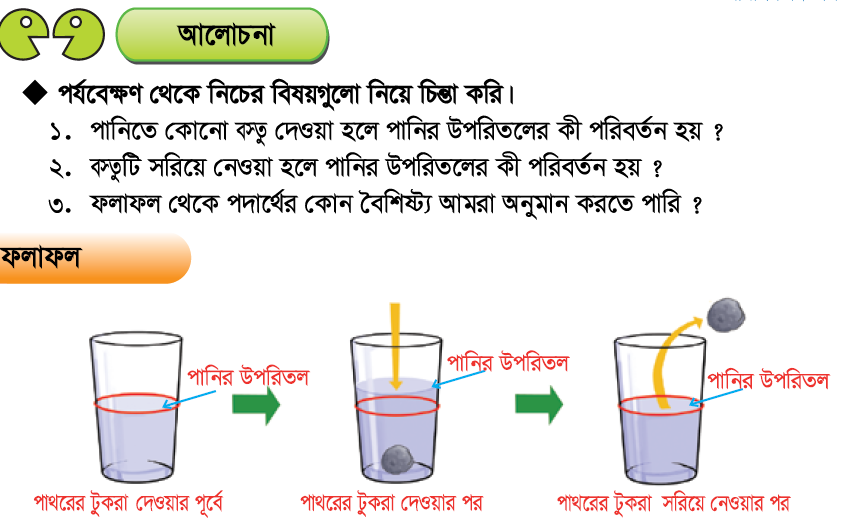 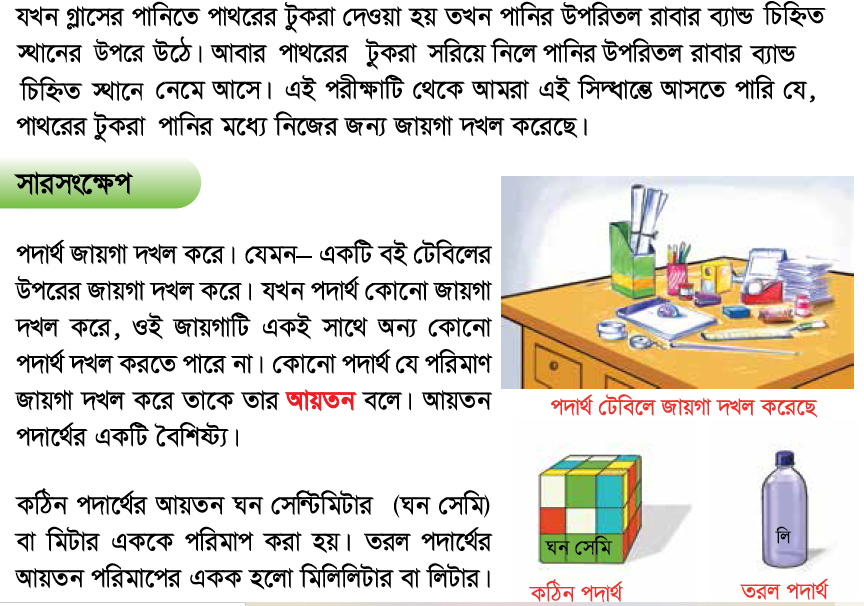 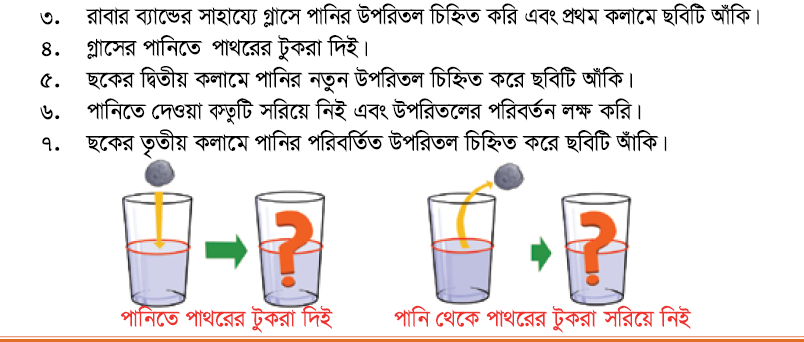 পাঠ্য বইয়ের আলোচনা এবং আমাদের কাজ মিলিয়ে নেই।
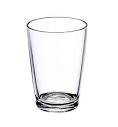 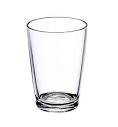 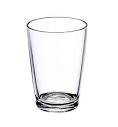 সিদ্ধান্ত: পাদার্থ জায়গা দখল করে।
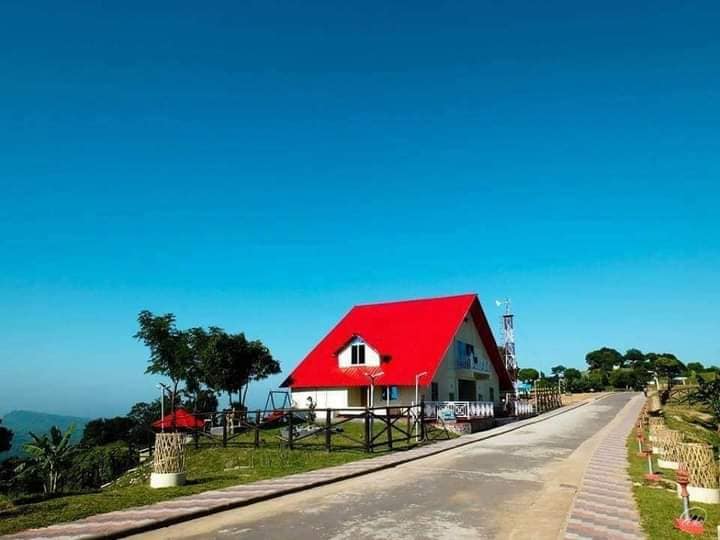 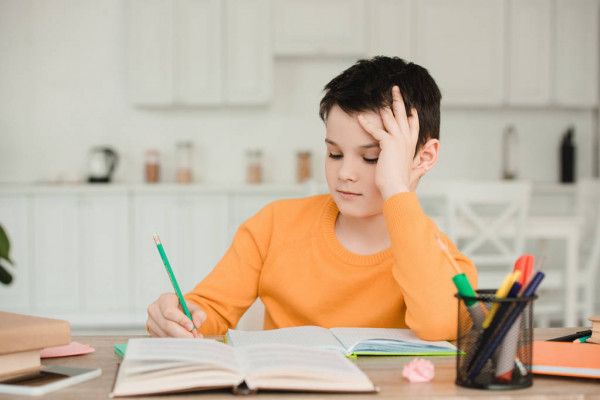 বাড়ির কাজ
ক) পদার্থের সাধারণ বৈশিষ্ট্য গুলো কী কী ? 
খ) পদার্থের আয়তন বলতে কী বুঝায় ?
গ) একটি পানিভর্তি বালতিতে একখন্ড ইট রাখলে প্রথমে কী ঘটবে আবার ইট সরিয়ে নিলে কী ঘটবে- ব্যাখ্যা করো ।
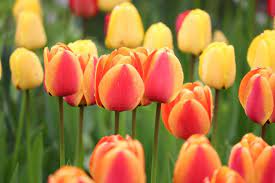 সকলকে আন্তরিক ধন্যবাদ